Production de rayonnement X par diffusion Compton Inverse sur l’installation ELSA  

 
Binet,V. Le Flanchec, P. Balleyguier, J.-P. Nègre, 
J.-F. Devaux, V. Jacob, A. Bayle, M. Millerioux, A. Chaleil
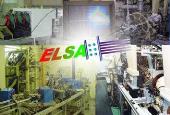 CEA – DAM – DIF
SFP – Journées Accélérateur   Roscoff  
3 – 6  Octobre  2017
1
Plan DE LA PRESENTATION	1) Introduction 	2) Expérience à 30 MeV 		3) Empilement des Photons 	4) Perspectives
2
Plan DE LA PRESENTATION	1) Introduction 	2) Empilement des Photons  		3) Expérience à 30 MeV	4) Perspectives
3
Introduction
L’accélérateur ELSA








Motivations :
But : Caractérisation de détecteurs ultra-rapides
Développement d’une source X (10 -100 keV) accordable et impulsionnelle 
Régime mono-coup
Compresseur magnétique double Alpha
Photo-injecteur 3 MeV
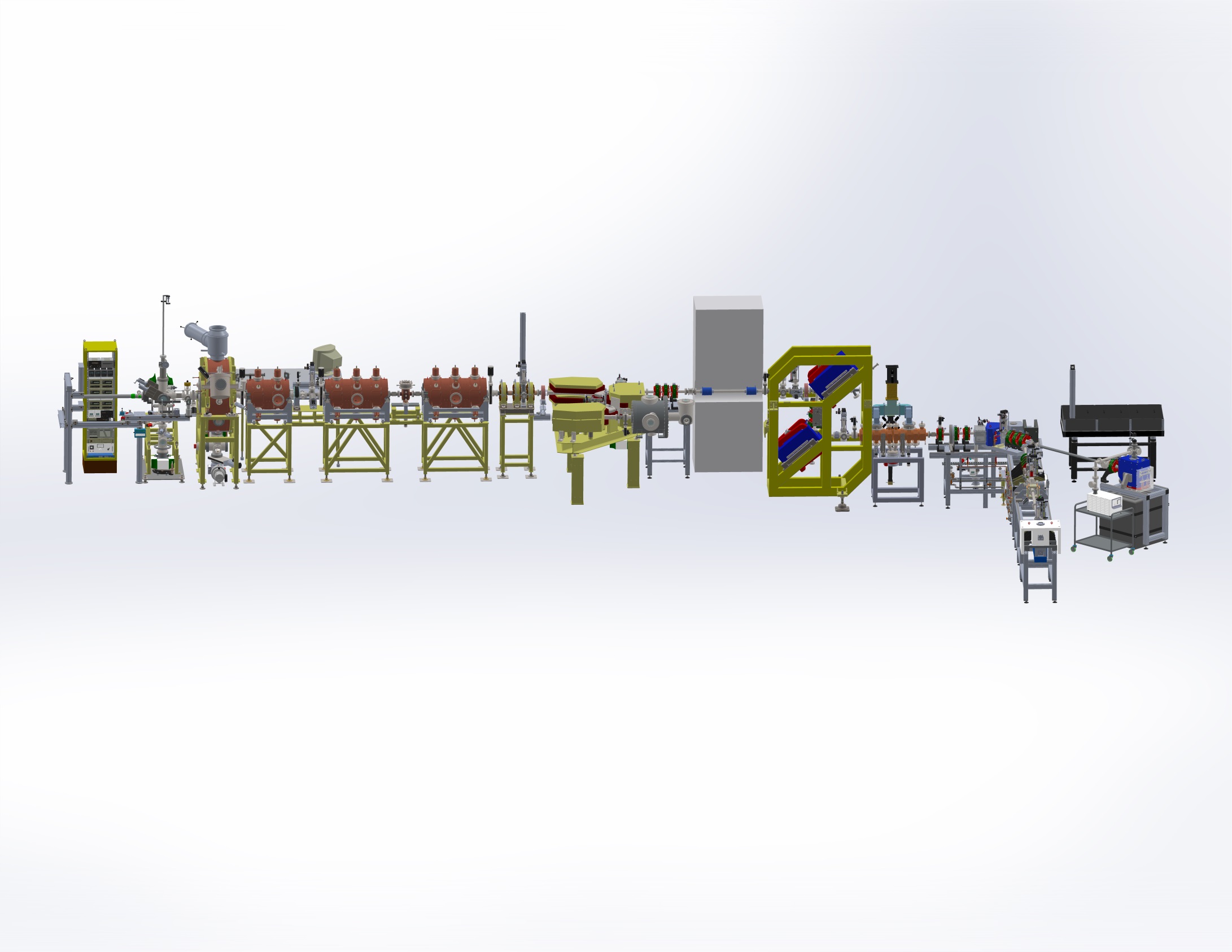 Section accélératrice 16 MeV
Zone d’interaction Compton
144 MHz
433 MHz
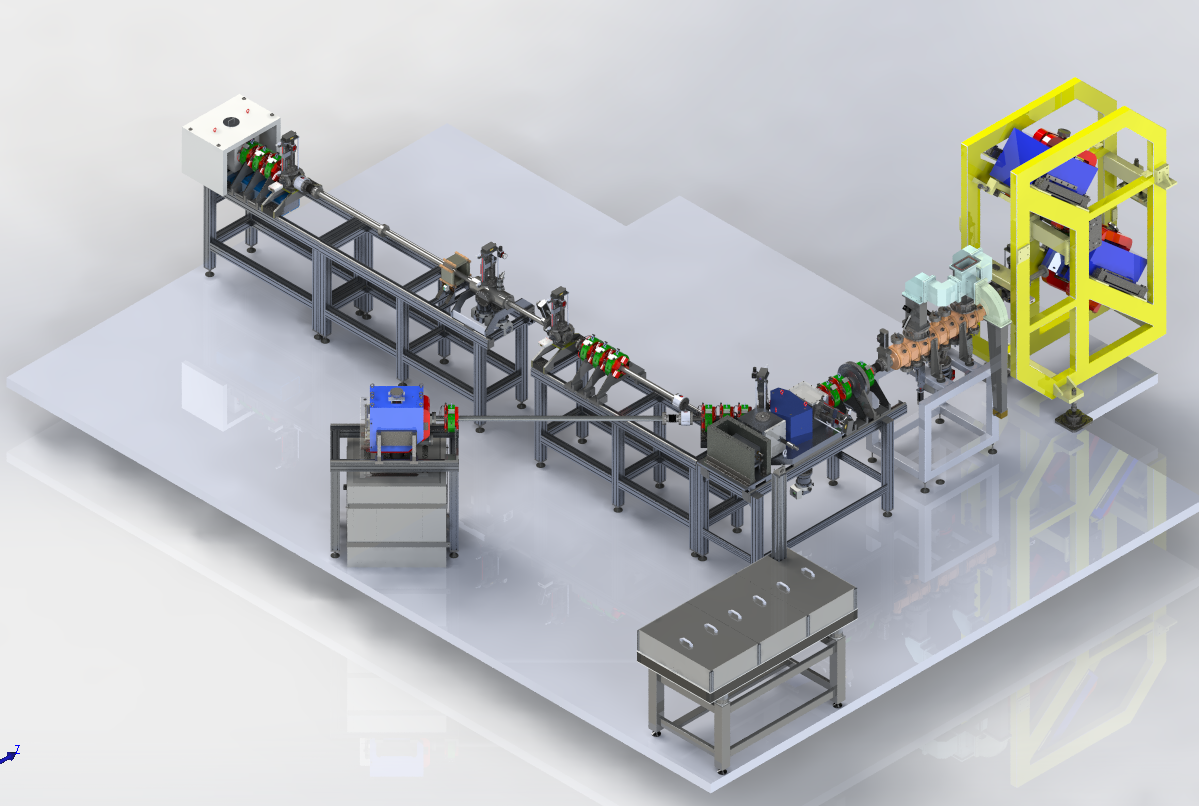 Compresseur double-alpha
La ligne Compton
Ligne Compton
e-
Cavité Post-accélératrice
Arrêt faisceau
Laser d’interaction Compton
L’Espace Compton
SMILE Plateau 2
SMILE Plateau 1
Limite de vide fenêtre de Be 200 µm
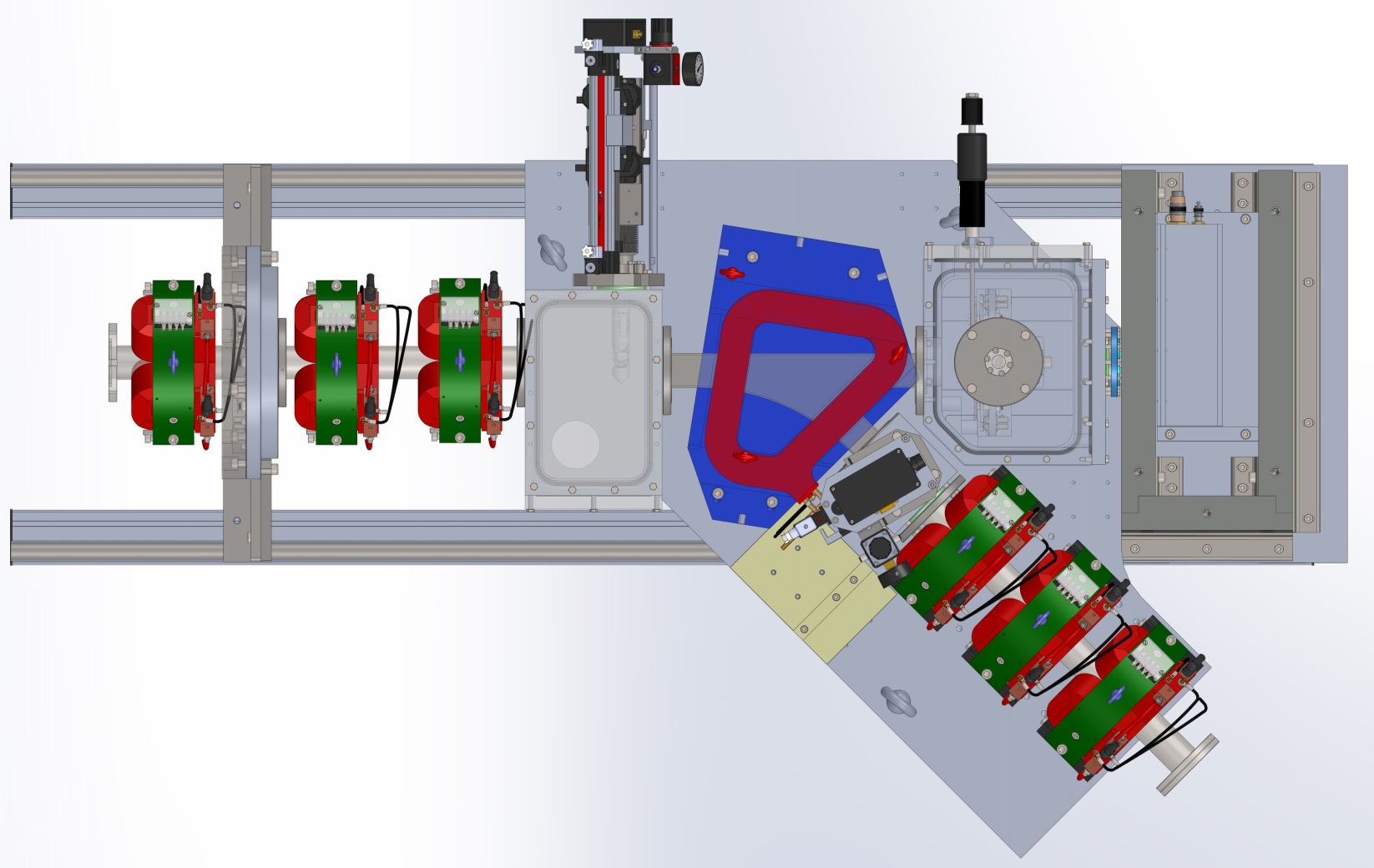 Electrons
X Compton
Laser
Triplet de quadrupôles pour focalisation du faisceau d’électrons au point d’interaction
Point d’interaction
Electrons déviés vers arrêt faisceau
Les Diagnostiques
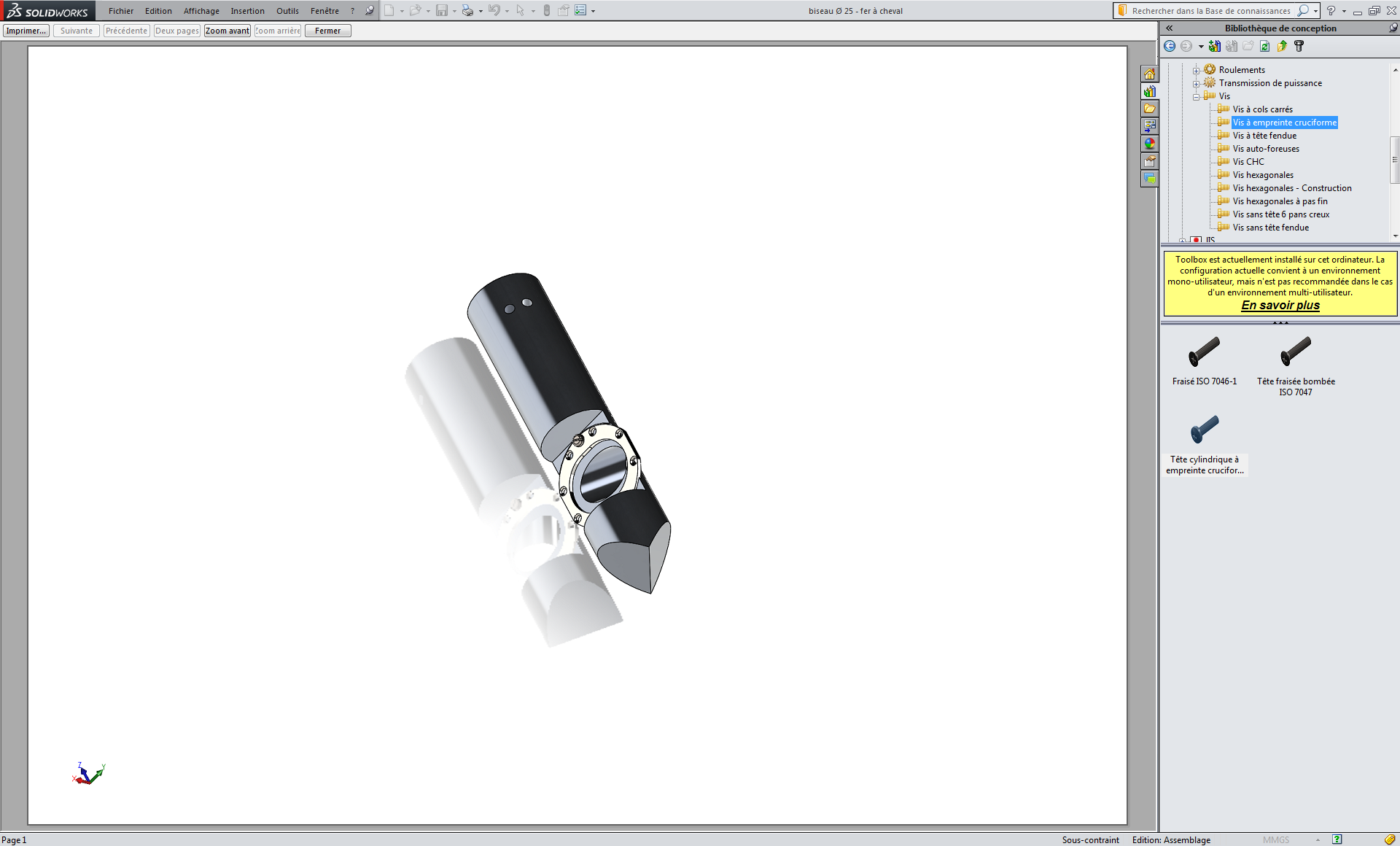 Les diagnostics de recouvrement
Recouvrement Spatial
 Caméra CCD  

Recouvrement Temporel
 Caméra à Balayage de Fente
Laser
Electrons
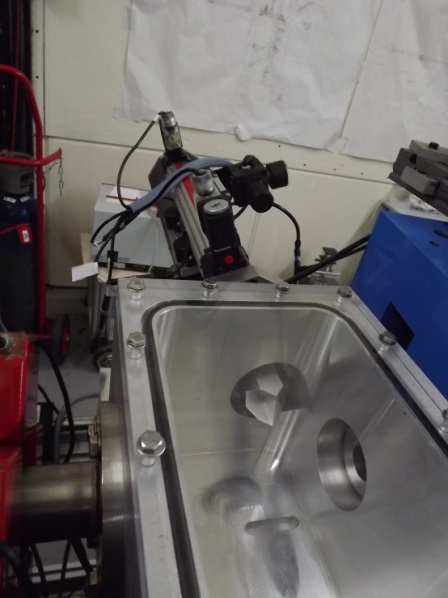 Rayonnements RTO et laser vers les cameras
Recouvrement des faisceaux
Temporellement
Spatialement
Axe vertical
Axe rapide
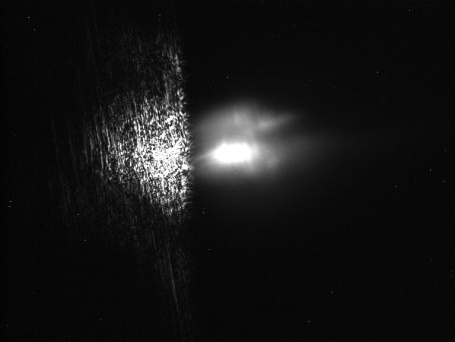 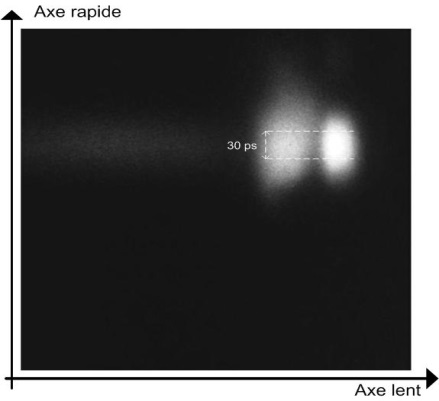 Laser
Électrons
Laser
Électrons
Axe horizontal
Les Diagnostiques
La détection du rayonnement X
 Ecrans Radio-Luminescents à Mémoire (ERLM) derrière fenêtre de Béryllium de 200µm





Mesure à lecture différée
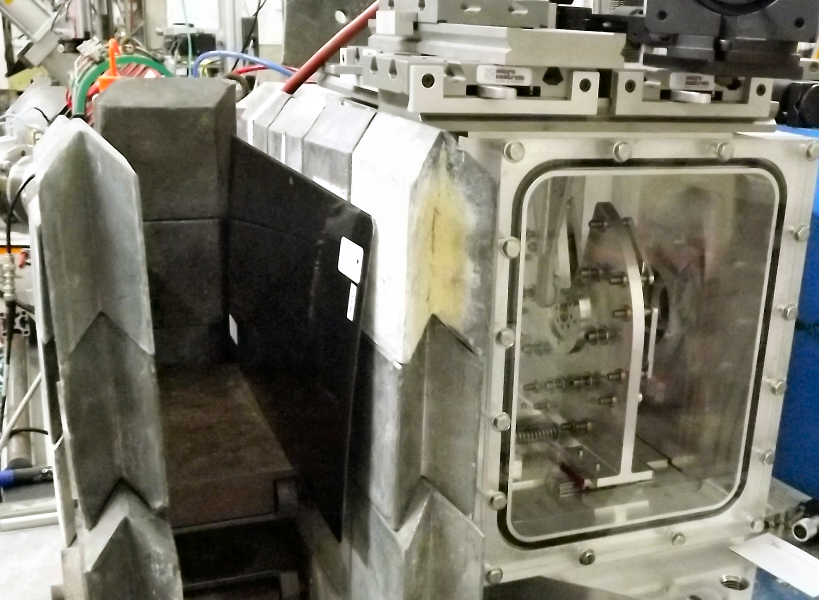 ERLM
SMILE: Plateau 2
Les Diagnostiques
La détection du rayonnement X
Photomultiplicateur face à un ERLM orienté à 45° par rapport au faisceau d’X


                                        Mesure en temps réel
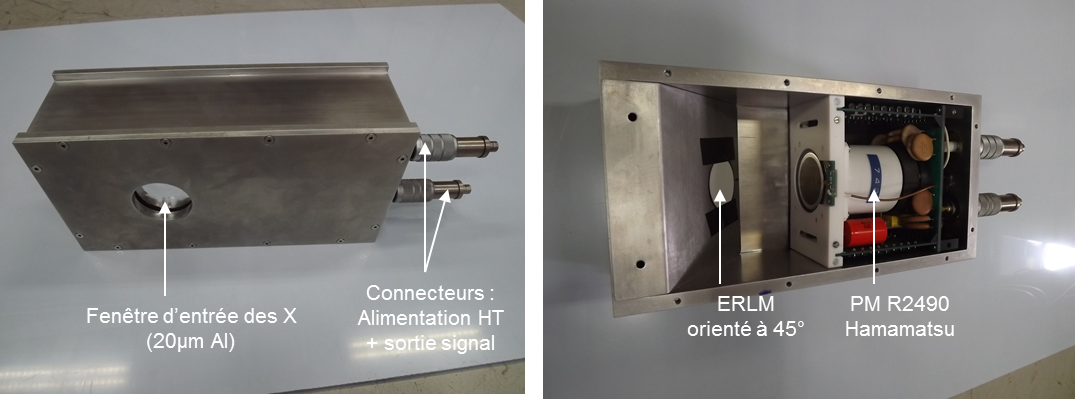 L’Espace Compton
SMILE Plateau 2
SMILE Plateau 1
Limite de vide fenêtre de Be 200 µm
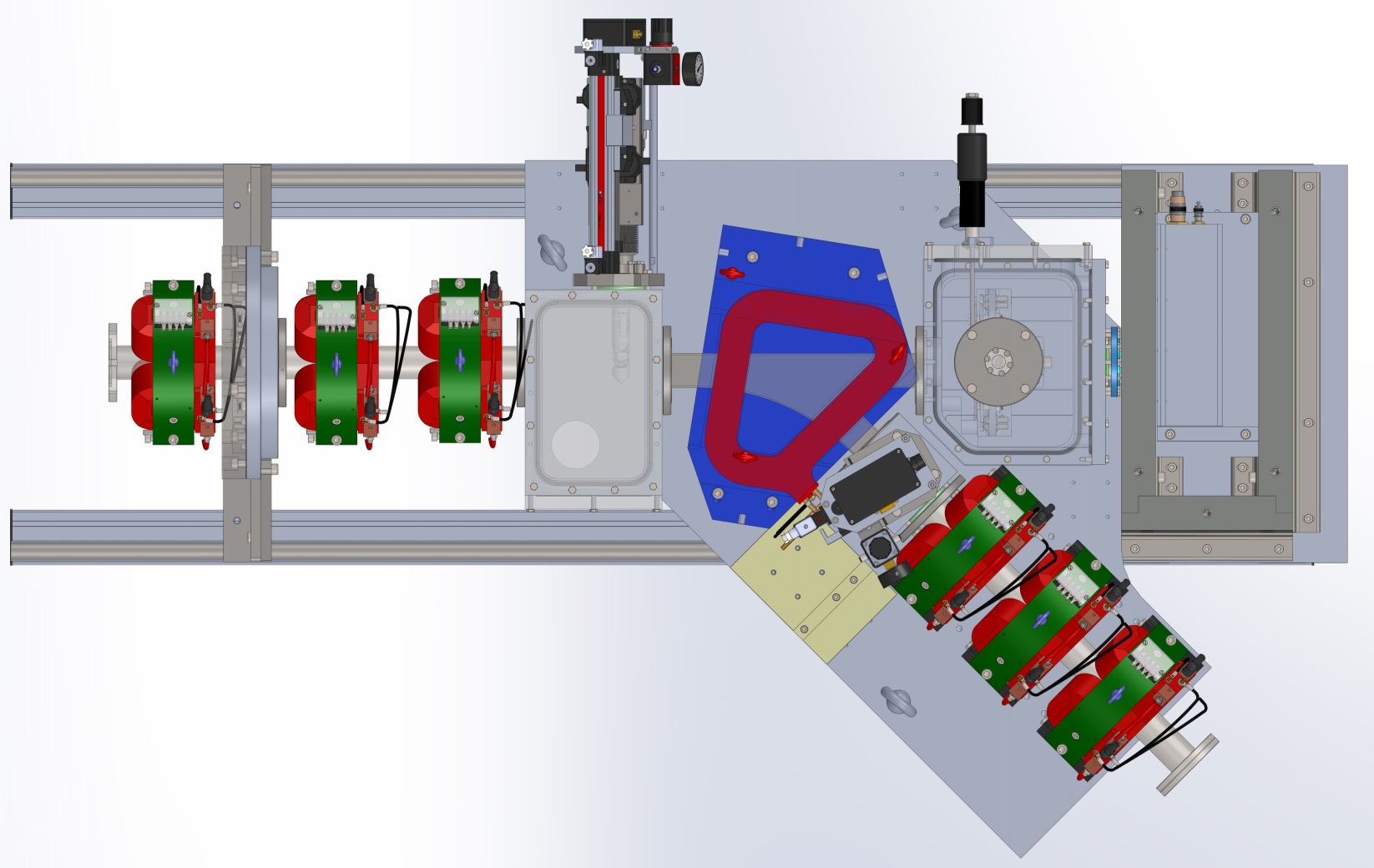 Electrons
X Compton
Laser
Triplet de quadrupôles pour focalisation du faisceau d’électrons au point d’interaction
Point d’interaction
Electrons déviés vers arrêt faisceau
Plan DE LA PRESENTATION	1) Introduction 	2) Expérience à 30 MeV 		3) Empilement des Photons 	4) Perspectives
11
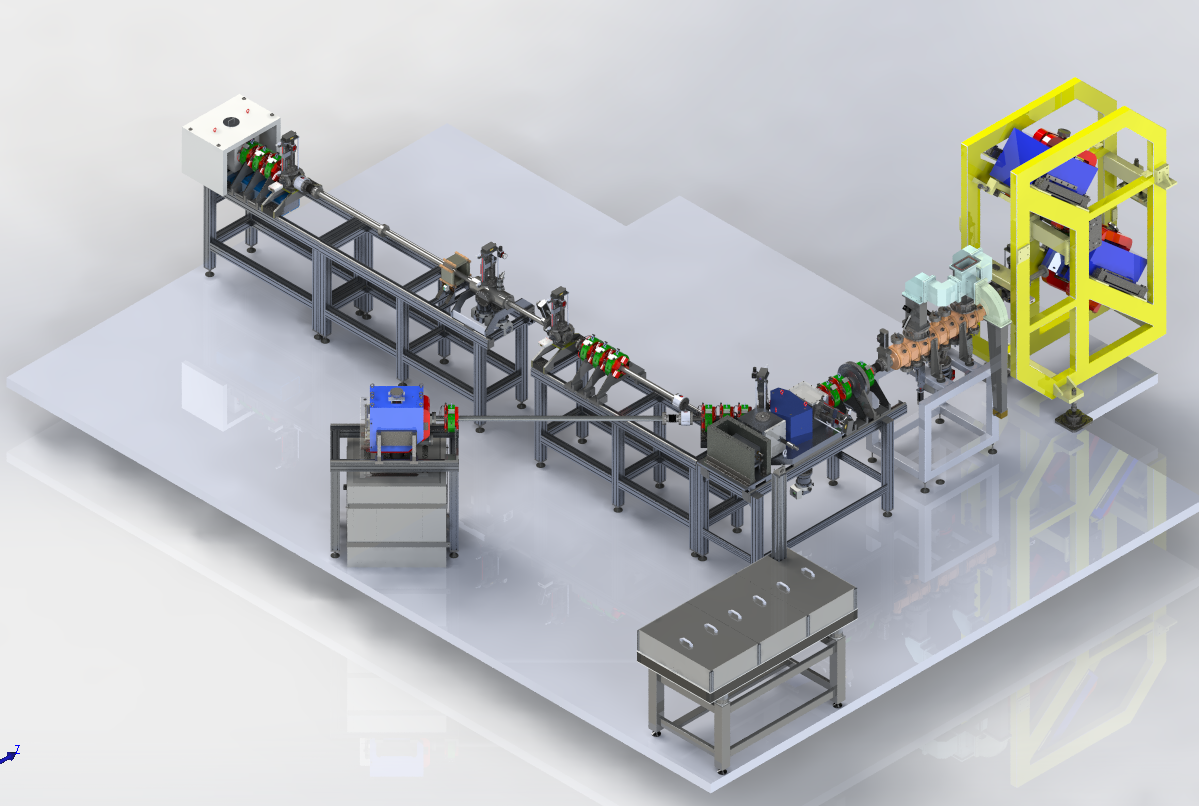 Compresseur double-alpha
Ligne Compton
Cavité Post-accélératrice
e-
Arrêt faisceau
Laser d’interaction Compton
18 MeV  vs  30 Mev
À 30 MeV
Durée macro environ 5 µs
Limite 30 MeV (bruit)
Plan DE LA PRESENTATION	1) Introduction 	2) Expérience à 30 MeV 		3) Empilement des Photons	4) Perspectives
14
Dispositif d’empilement de photons
But

 Multiplier le nombre de photons laser disponibles pour l’interaction

 S’affranchir de la limitation induite par les optiques

 Compatible avec le mode répétitif et le mode mono-coup de la source

Principe de fonctionnement

 Empilement d’impulsions laser successives (144,4 MHz) par repliement du trajet optique

 Mono-coup : 8 impulsions lasers au point d’interaction, synchrones avec l’arrivée du paquet d’électrons 

 Nombre de photons X multiplié par le nombre d’allers-retours dans le système
Système Multipassage pour l’Interaction Laser Electrons
Dimension du SMILE
Faisceau laser (532nm) :  50 µm rms; cône 10 mrad 
Faisceau d’électrons: 50 à 100 µm rms, cône 23 mrad
17 MeV : 100 µm rms, 
30 MeV : 50 µm rms 
Faisceau d’X: 
17 MeV : Cône 29 mrad
30 MeV : Cône 13,6 mrad
L’Espace Compton
SMILE Plateau 2
SMILE Plateau 1
Limite de vide fenêtre de Be 200 µm
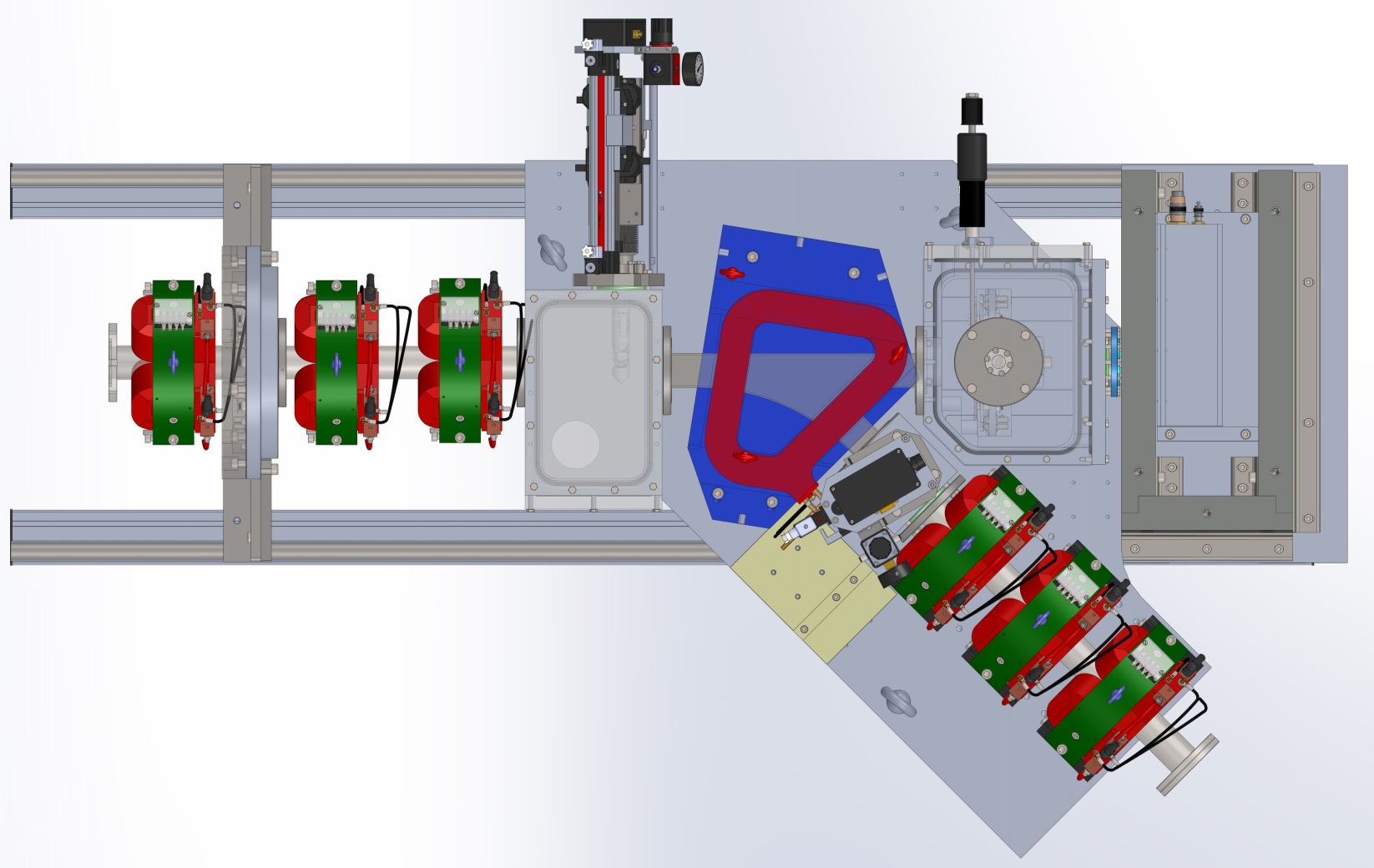 Electrons
X Compton
Laser
Triplet de quadrupôles pour focalisation du faisceau d’électrons au point d’interaction
Point d’interaction
Electrons déviés vers arrêt faisceau
Dimension du smile
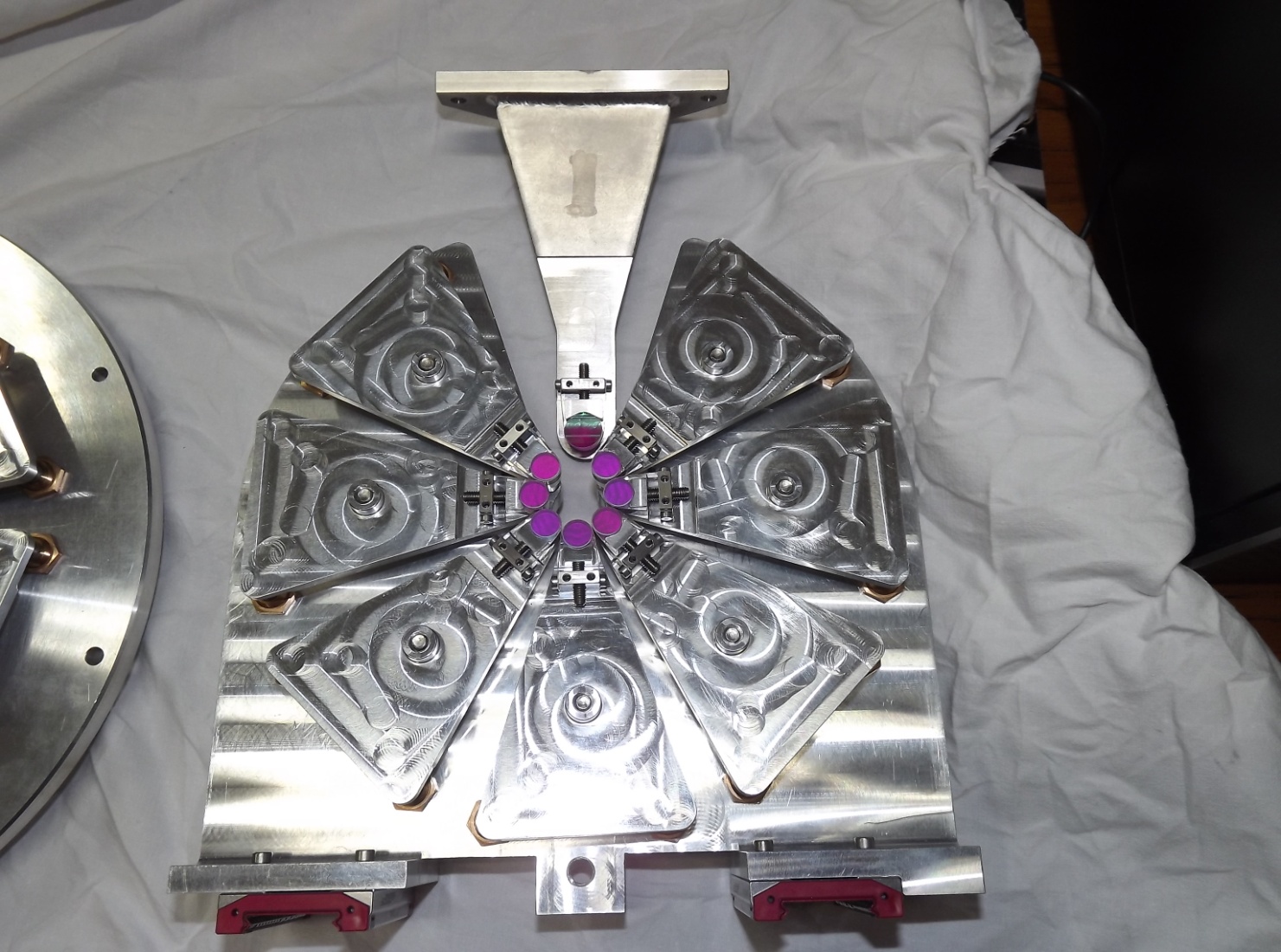 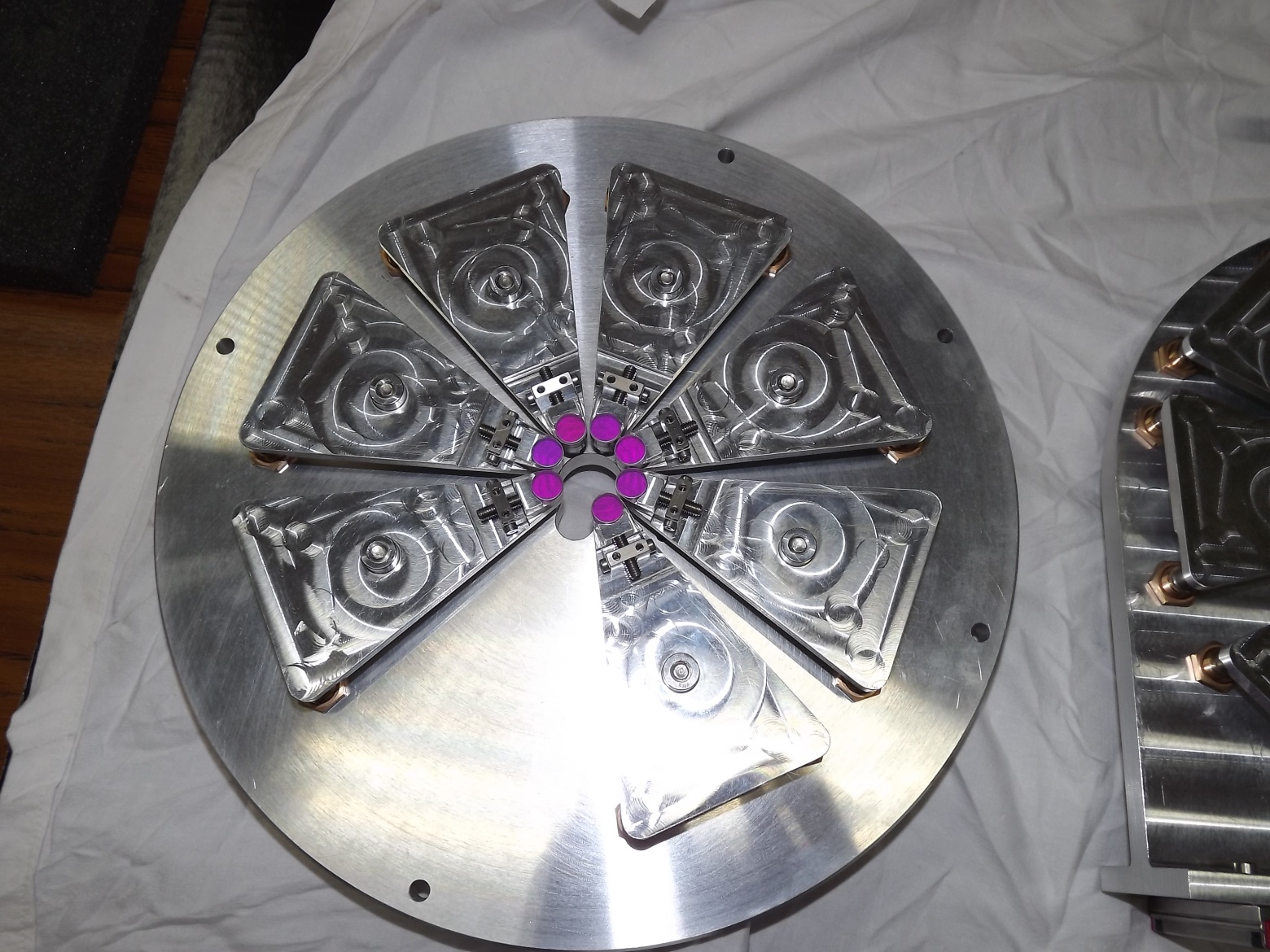 Précision du réglage :   Réglages déportés 

 Passage faisceau Φ=22 mm
Miroir d’injection laser
Vis de réglages déportées
Miroir sphérique (Φ=9 mm)
Entrée Laser
M9
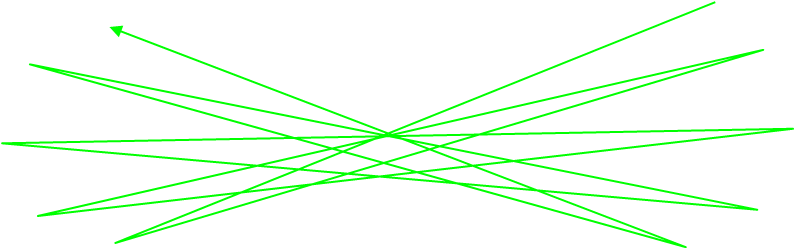 M11
M7
M14
M2
P
M5
M12
M13
M4
M6
M3
M10
M8
Trajectoires concourantes
M1
Trou de sortie
Plateau 1
Miroirs orientables
Trajectoire des électrons
Laser
Optimisation de la source par empilement de photons
…
Principe de fonctionnement
e-
Plateau 2
19
Le SMILE
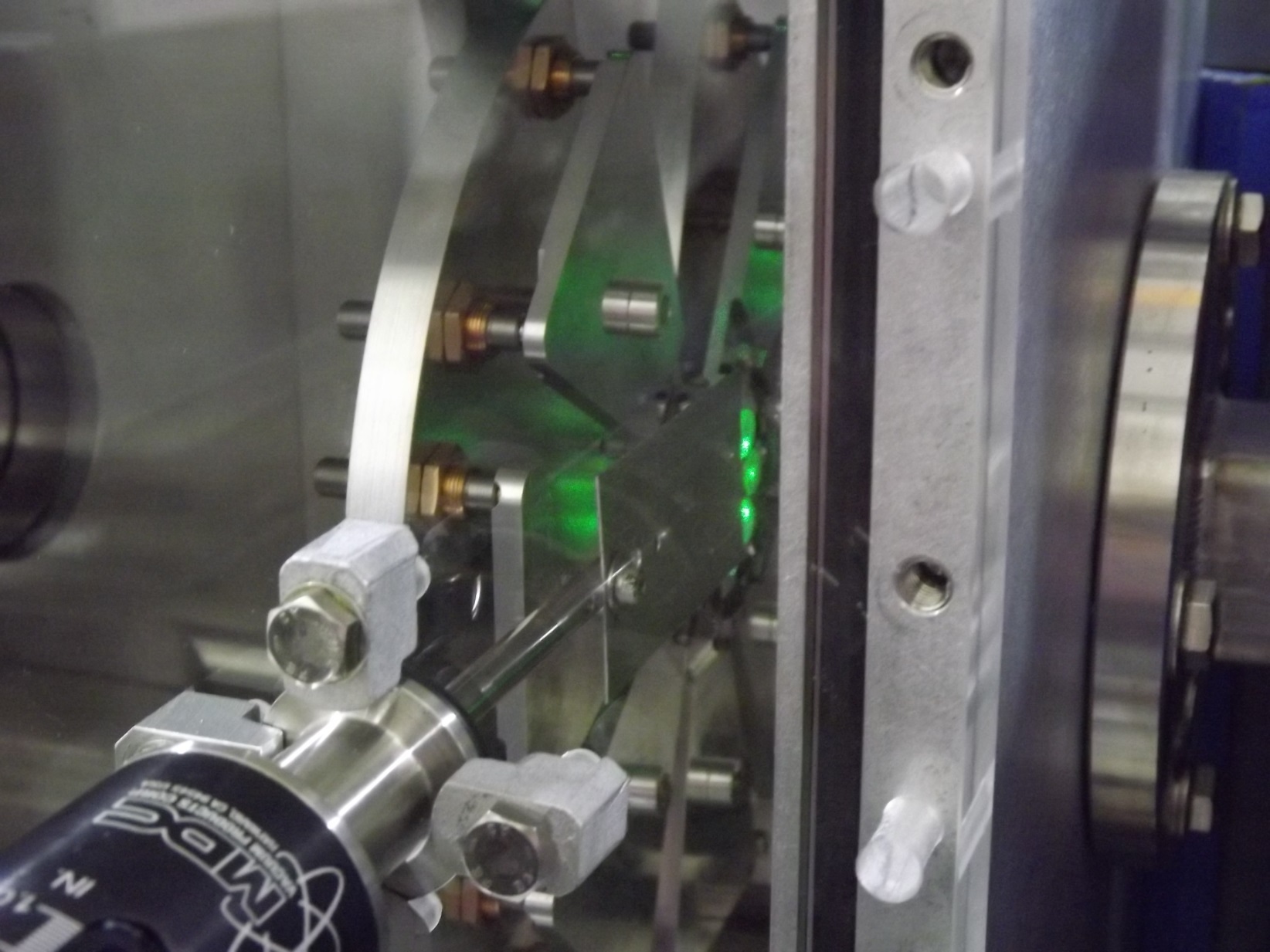 SMILE
Signal+bdf
bdf
Signal
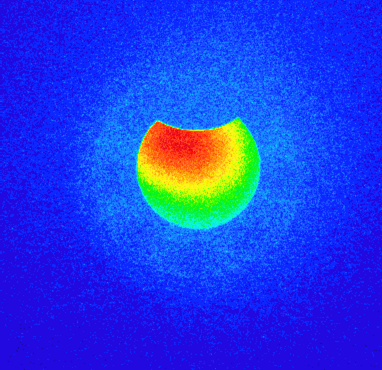 183 PSL/mm²
15 PSL/mm²
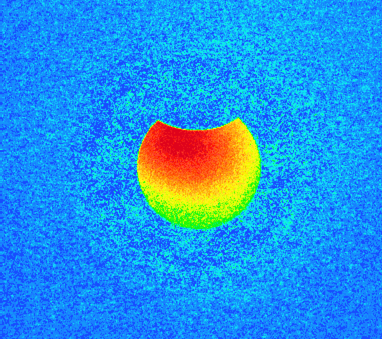 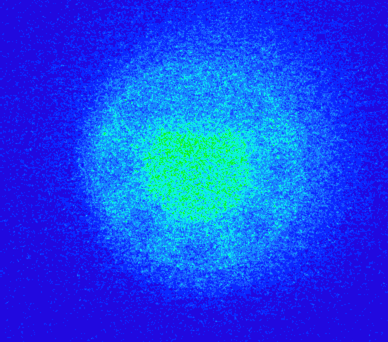 168 PSL/mm²
Avec SMILE
5comp
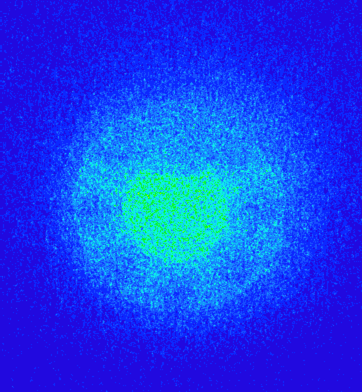 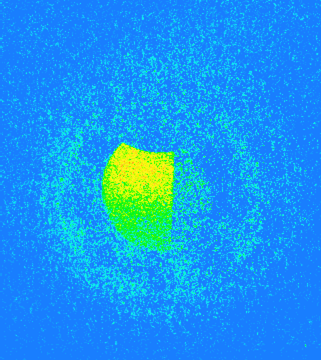 32 PSL/mm²
45 PSL/mm²
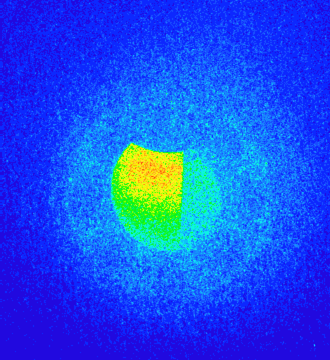 13 PSL/mm²
Sans SMILE
6comp
Plan DE LA PRESENTATION	1) Introduction 	2) Expérience à 30 MeV 		3) Empilement des Photons 	4) Perspectives
22
Perspectives
Fonctionnement avec nouveau laser PK
Passage à 1064 nm
Test détecteur du LAL

Augmentation du rendement de la source
Je Vous remercie de votre attention
24